Grafické systémy
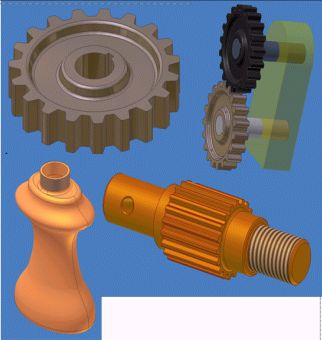 Ing.Drgo Pavel,10.september 2017,nedeľa 16:38
CAD
skratka CAD (Computer Aided Design - Počítačom podporovaný návrh).

Táto trieda programov sa využíva hlavne v 
strojárstve, 
stavebníctve, 
automobilovom priemysle 
elektrotechnike.
CAD v elektrotechnike
OrCAD
ProfiCAD
Pcschematic
EAGLE
MULTISIM-simulácia navrhnutej schémy
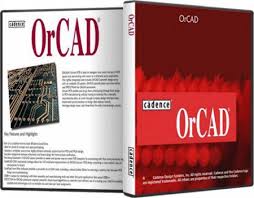 OrCAD
OrCAD je jedným z vývojárskych programov slúžiaci na konštruovanie elektronických obvodov,
Filozófia OrCAD-u je založená na používaní dvoch hlavných programov
Jeden je určený na  návrh schémy a druhý na návrh  plošného spoja
Sú to oddelené programy, ktoré používajú pre svoju prácu dve oddelené knižnice obsahujúce elektronické komponenty a súčiastky.
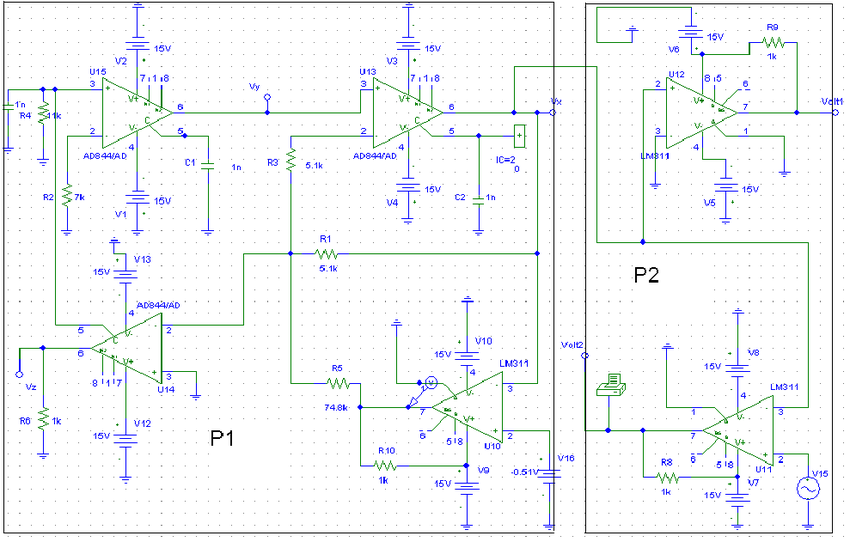 CAPTURE
Pre návrh schémy sa používa program  Capture, 
umožňuje prácu s knižnicami schematických značiek, návrh schémy a výstup pre ďaľšie spracovanie.
Súčasťou výstupného súboru (netlistu) je aj informácia footprint, 
tento pomocou názvu spáruje elektrickú značku v schéme s fyzickou prezentáciou súčiastky 
Z fotoprintu Layout realizuje návrhy hardware elektronických obvodov.
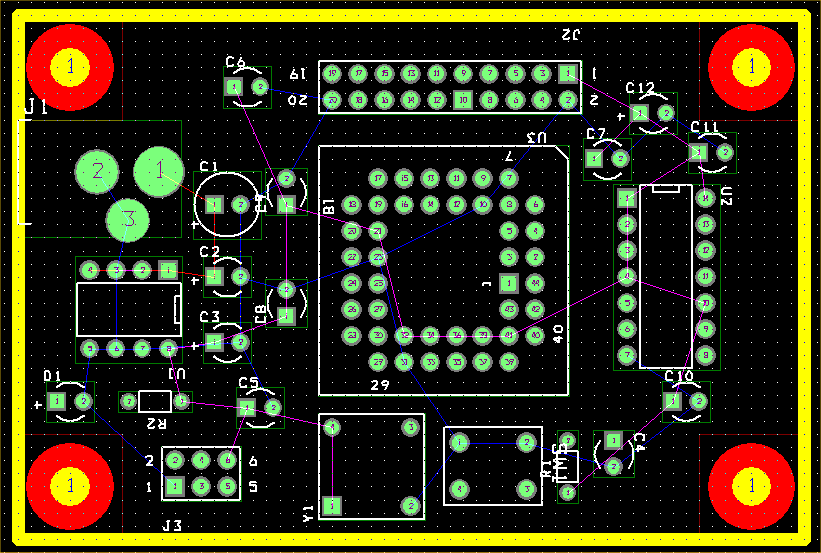 Layout
Navrhovanie plošných spojov sa uskutočňuje v prostredí programu Layout 
ktorý umožňuje prácu s knižnicami púzdier súčiastok a ich pájacích plošiek, vlastný návrh plošného spoja a výstupy pre výrobu a osadzovanie plošného spoja. 
Tento program spracuje schému vytvorenú v prostredí Capture a pretransformuje ju na výstupné zostavy určené výrobe.
Netlist
Používa sa pre prechod medzi schémou a plošným spojom . 
Program umožňuje vytvorenie netlistov viacerých formátov.
 Je možné použiť program ako schematický editor pre iné navrhové systémy, ako je napr. Allegro, Mentor, PADS, PCAD, Tango a iné.
ProfiCAD
– je profesionálny efektívny softvér pre tvorbu elektrotechnickej dokumentácie, napr. schémy elektrickej inštalácie, telekomunikačné schémy, silnoprúdové zapojenia a pod.,
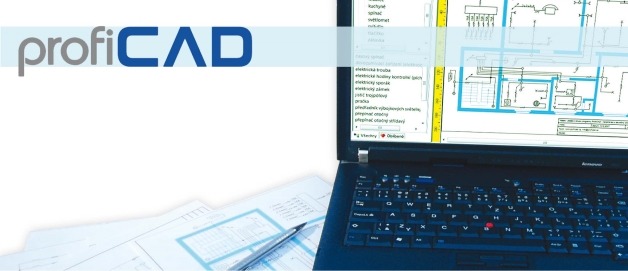 EAGLE
EAGLE  je výkonný softvér pre komplexný návrh dosiek plošných spojov
pomocou počítača  nakreslenie schémy, 
spracovanie návrhu dosky 
 po vygenerovanie dátových súborov pre priemyselnú výrobu a osadenie dosky.
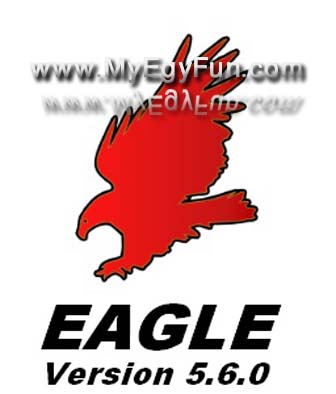 PCSCHEMATIC
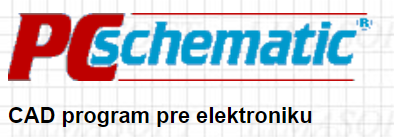 PCschematic je CAD program určený špeciálne pre vytváranie elektrotechnických projektov a elektrických inštalácií. 
Program je lokalizovaný do češtiny.
PCSCHEMATIC
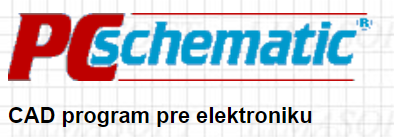 schémy
	  rozvádzačov
 	inštalačných výkresov
	merania a regulácie
	 PLC
	 zabezpečovacej a 	požiarnej signalizácie
 	pneumatických a 	hydraulických  obvodov
 	domového rozvádzača
..
Elektrotechnické schémy
Rozdelenie schém:

1.Náučná(obvodová)
2.Bloková
3.Zapojovacia
4. Situačné schémy
Elektrotechnické schémy
1.Náučná- je úplná schéma, ktorá zahrňuje všetky časti zariadenia. Používajú sa vo vyučovaní a vysvetľovaní činnosti obvodov.
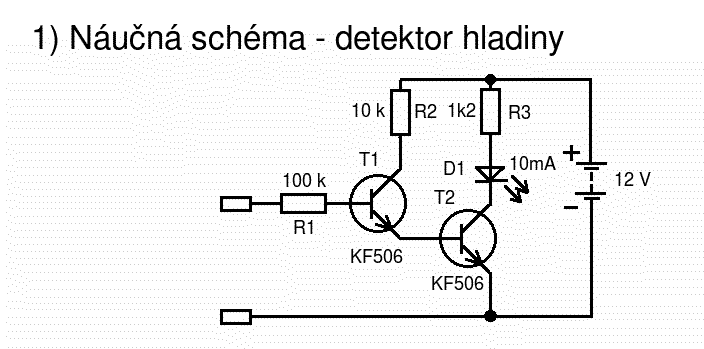 Elektrotechnické schémy
2.Bloková -znázorňuje vzťahy medzi blokmi, prenos energie sa kreslí čiarami
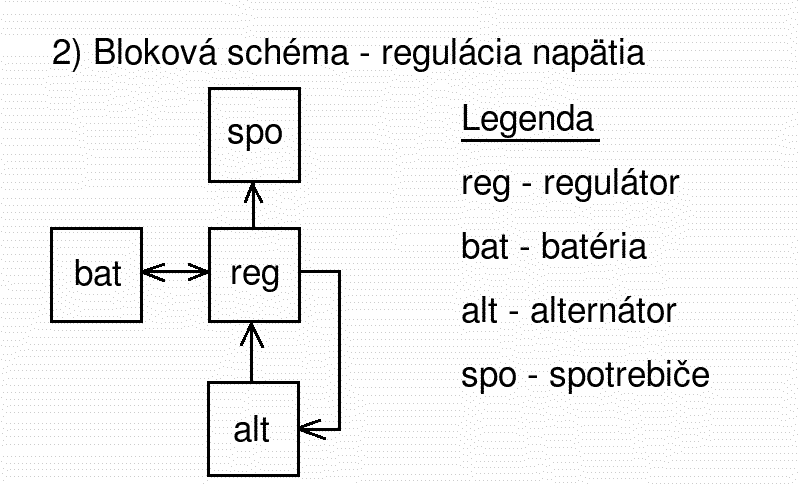 Elektrotechnické schémy
Zapojovacie- obsahujú všetky podrobnosti na zapojenie. Kreslia sa v nich rôzne druhy vodičov, inštalačných rúrok a podobne. Svorky a prístrojové miesta sa kreslia podľa skutočnej polohy, sú vyznačené čísla svoriek a farby vodičov.
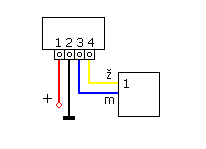 Elektrotechnické schémy
Situačné schémy-zakresľujú sa do stavebných a strojárskych výkresov, tak aby sa dalo určiť kde bude umiestnené elektrické zariadenie. V strojníckych presne, v stavebných môže chýbať výška umiestnenia nad podlahou.
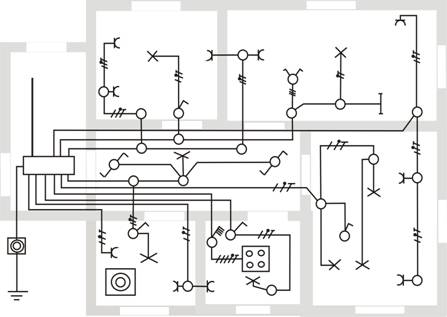 Uloha
V Painbrushi(kreslenie,skicár) nakresliť predchádzajúce schémy
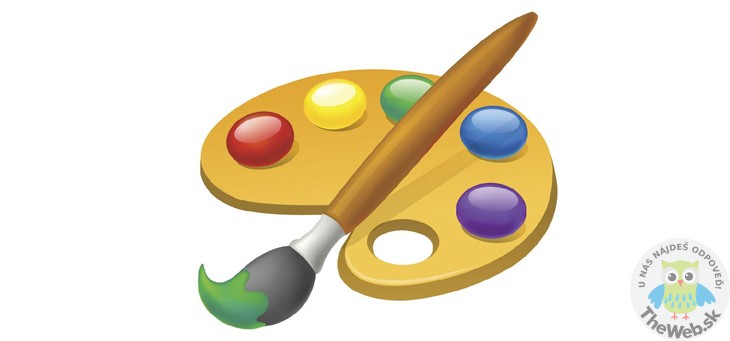 Základy „elektro“ výkresov •
Vodiče v obvode by mali byť rovnako vzdialené. 
 Pokiaľ je to možné treba  zachovávať symetriu 
 Všetky použité súčiastky musia býť náležito popísané. 
 Každý výkres by mal mať popisové pole odpovedajúce normám
Základy „elektro“ výkresov •
Schéma postupuje zásadne zľava do prava
 • Vodiče sa zásadne vedú vodorovne alebo  	zvislo
 kríženie alebo spájanie vodičov  je vždy 	kolmo.
 • Výnimočne ide pre prehľadnosť viesť alebo   	krížiť vodiče  pod uhlom 45° 
 Zvláštnu výminku majú zbernice (bus)
ProfiCAD podrobne
ProfiCAD 9.3.2
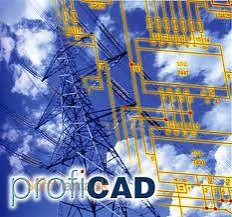 Vlastnosti
ProfiCAD obsahuje rozsáhlou databázu (cca 1000) značiek pre elektrotechniku. 
Generuje rozpis komponentov,
 zoznam káblov 
a netlist-zoznam spojov. 
Obsahuje jedinečný editor popisných polí, do ktorých sa automaticky doplnia údaje z výkresu.
 Jeho veľkou výhodou je jednoduchosť. 
Existuje placená a bezplatná verzia programu.  
Bezplatná verzia je určená na nekomerčné použitie a má niekoľko obmedzení oproti platenej verzii. 
Obsahuje všetko dôležité pre kreslenú schému.
Umožňuje export do DWG formátu
Automatické číslovanie súčiastok
Podporuje farebné kreslenie spojov
Nízke nároky na pamäťový priestor 15MB na disku
Prostredie programu
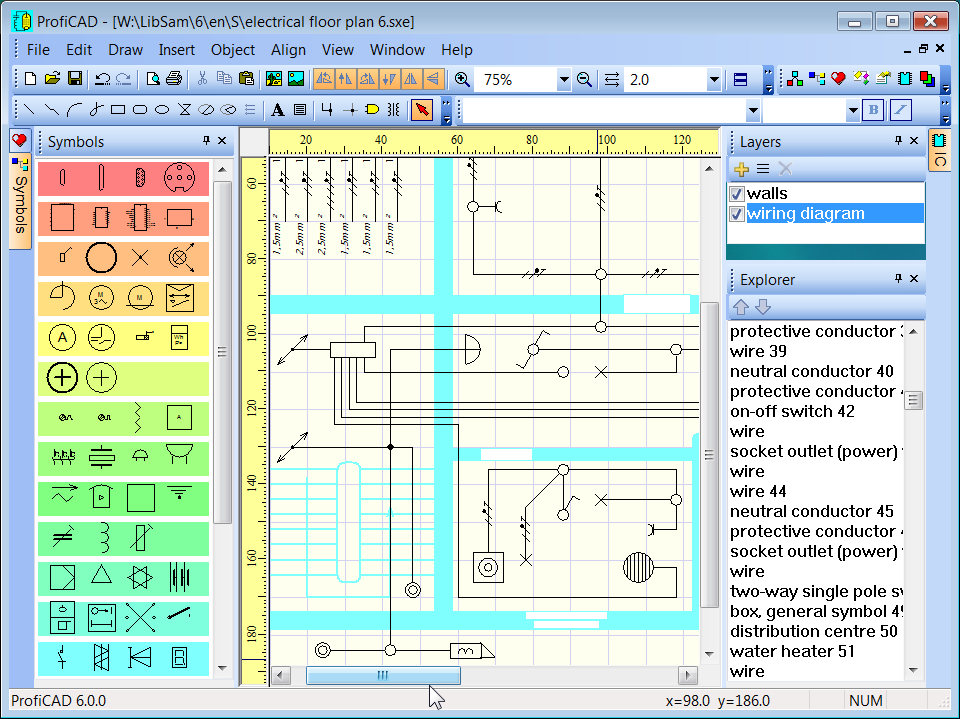 Panely
Panel Standard služi na prácu  so súbormi
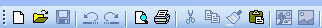 Panel TOOLS-slúži na vkladanie základných grafických objektov,IO,TRAFO
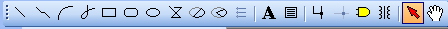 Panel PANES služi  hlavne na prepínanie medzi databázou značkovou a grafickou
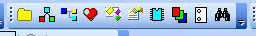 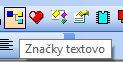 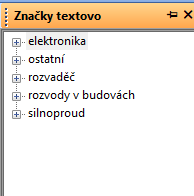 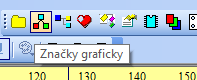 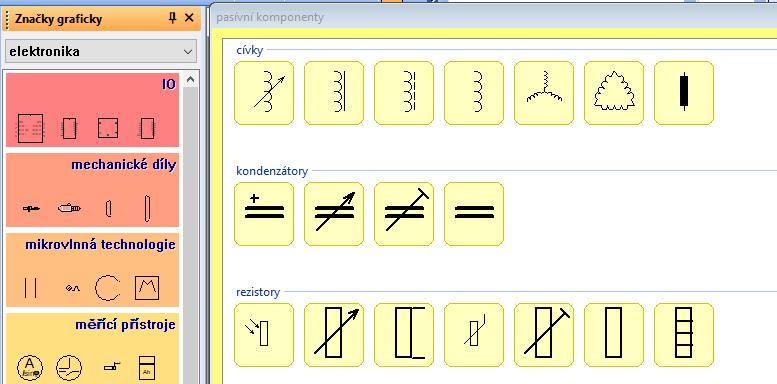 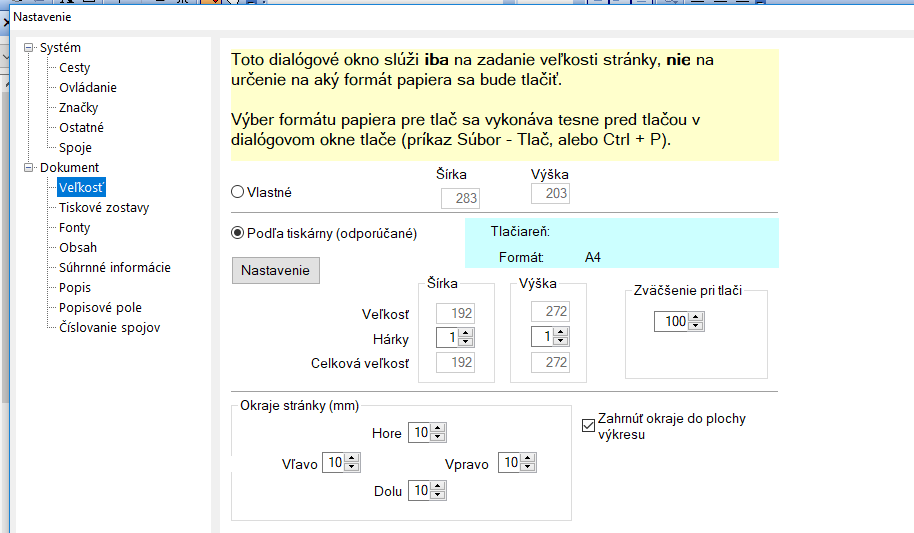 Uloha
V ProfiCade nakresliť predchádzajúce schémy
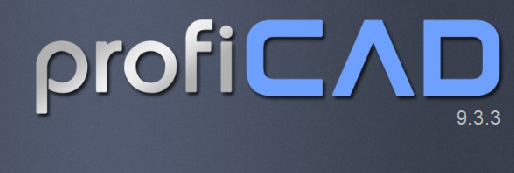